Informationen besser Transportieren
Gliederung
Kurze Einführung
Kommunikation
Probleme bei der Kommunikation
Piktogramme als ein Lösungsbeispiel
Workshop-zeit anhand eines Beispieles, dass es zu „lösen“ gilt
Vergleich der Ergebnisse 
Schlussfolgerung
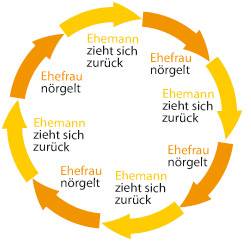 Beispielaufgabe:
Ich werde einem von eurer jeweiligen gruppe gleich einen Zettel zeigen, mit einer neuen Regelung die an der Schule umgesetzt werden soll. Gestaltet dazu ein möglichst leicht zu verstehendes Piktogramm. Danach bekommt eine andere Person aus der anderen gruppe dieses Piktogramm gezeigt und muss danach versuchen dies seiner gruppe zu erklären und die gruppe soll selbiges dann anhand der Beschreibung erraten.

Beachtet: das Piktogramm sollte so aufgebaut sein dass es auch ein Fünftklässler verstehen könnte.
Kommunikation ist schwierig
Innerhalb einer solch großen Struktur wie Schule herrscht immer eine Art stille Post
Kommunikation ist wichtig 
Bestimmte Hilfsmittel können Kommunikation erleichtern.
Manche dinge oder Einflüsse können sinnvolle Kommunikation schwierig bis gar unmöglich machen
Kommunikation über Dritt Personen ist immer schwierig, sie können gerne mit eingeweiht werden, aber möchten es manchmal auch garnicht
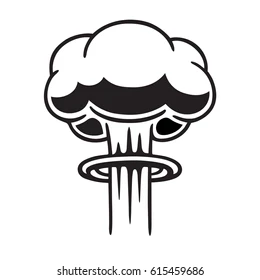 Vielen Dank fürs Mitmachen
Beispielaufgabe:
Ihr seid von Jan Eggers Rechtsabteilung. Ihr bekommt von ihm die Information, dass bei der SV des Gymnasiums Kleinkleckersstadt die Geschäftsordnung gravierende Fehler hat. Daher sieht er als einzige Lösung, dass sich die SV sofort auflösen und mithilfe einer neuen Geschäftsordnung neu bilden muss.

Aufgabe: Entwickle ein Konzept, wie du die Message zwar förmlich aber trotzdem freundschaftlich rüberbringen kannst und wie eventuelle Missverständnisse verhindert werden könnten.
Beachte: Dieser Brief wird zuerst an den Landkreis Übertragen, von dort dem Schulleiter gesendet und wird von selbigem dann mündlich an den SV Lehrer weitergereicht. Dieser teilet das dann wiederum auch mündlich der SV mit.

Bonusaufgabe:
Entwickle ein passendes Piktogramm dazu